تـرنيــمة
أفضل حياة وعدتني
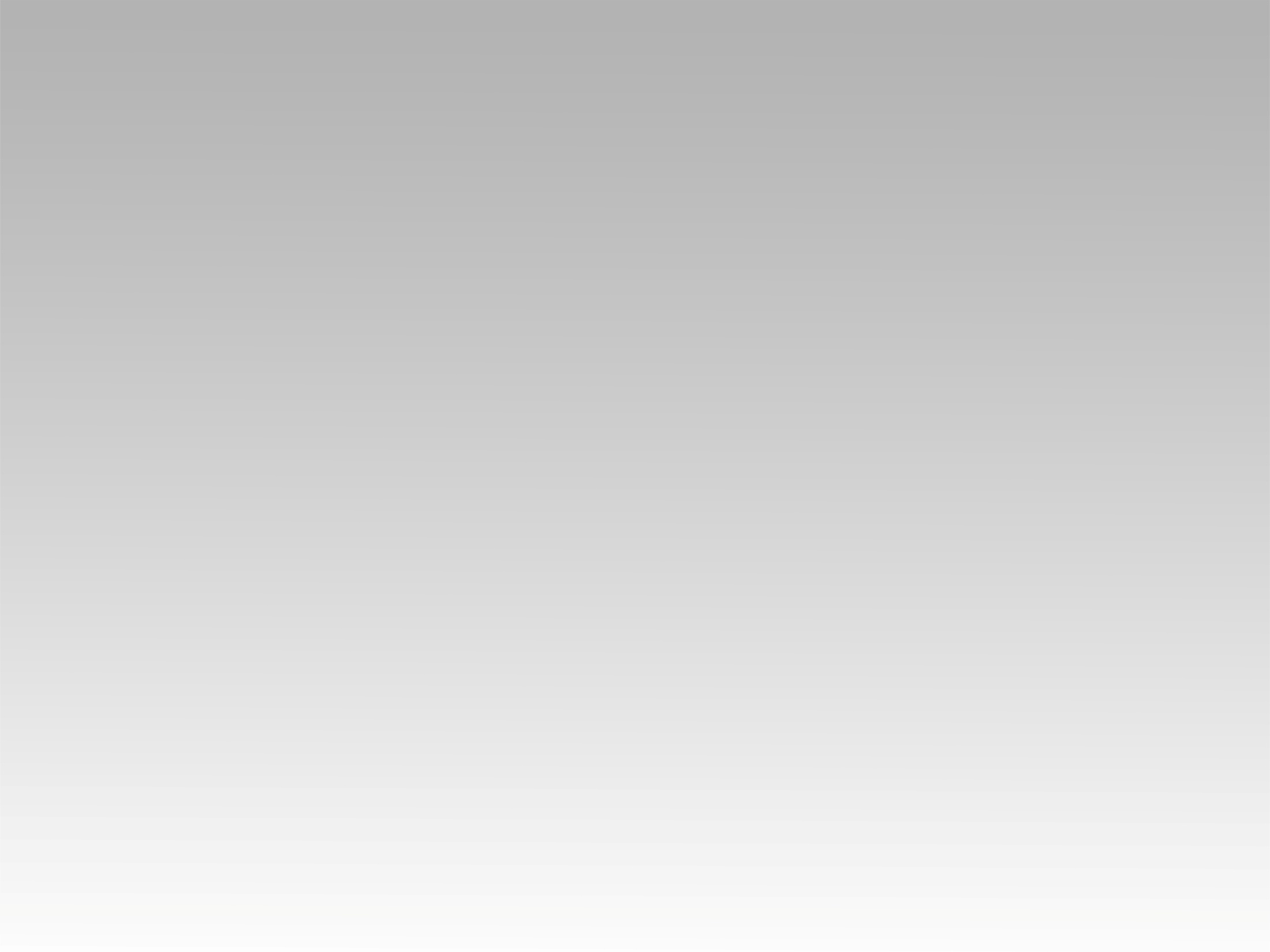 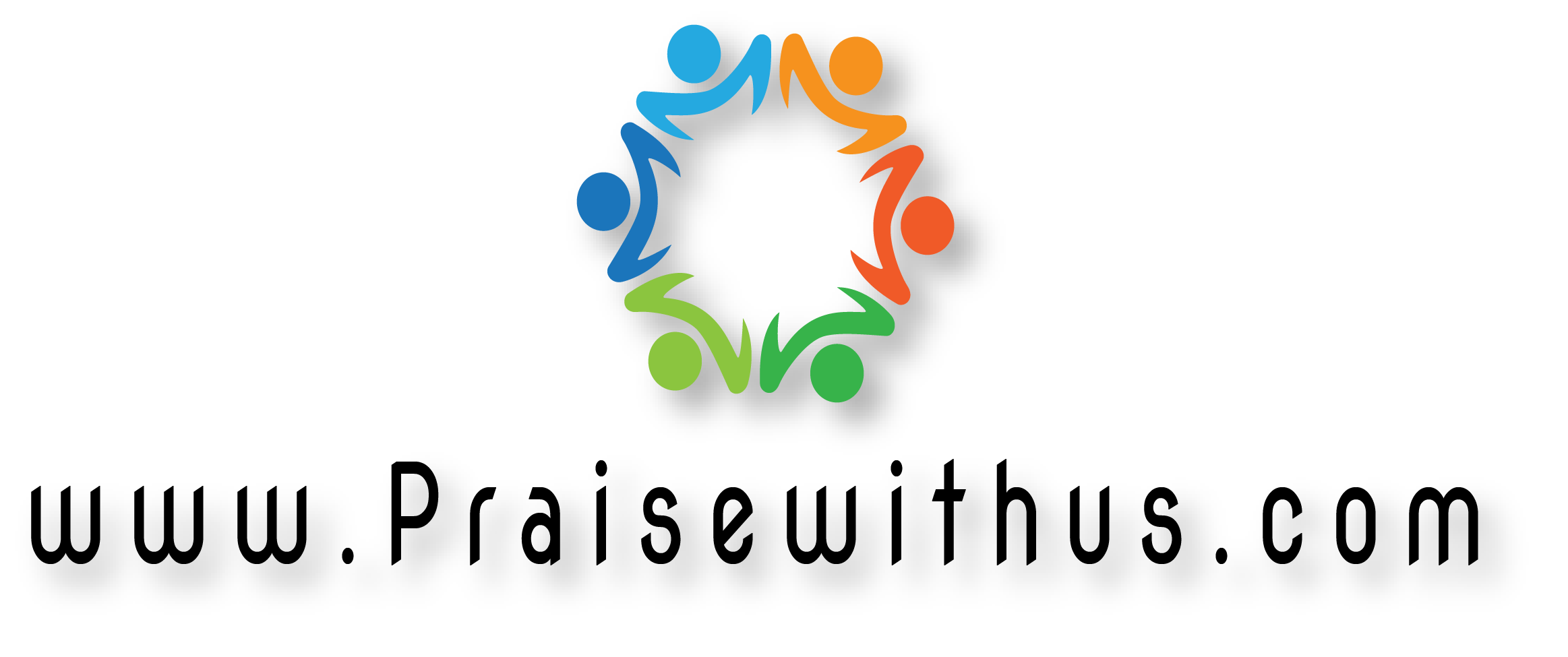 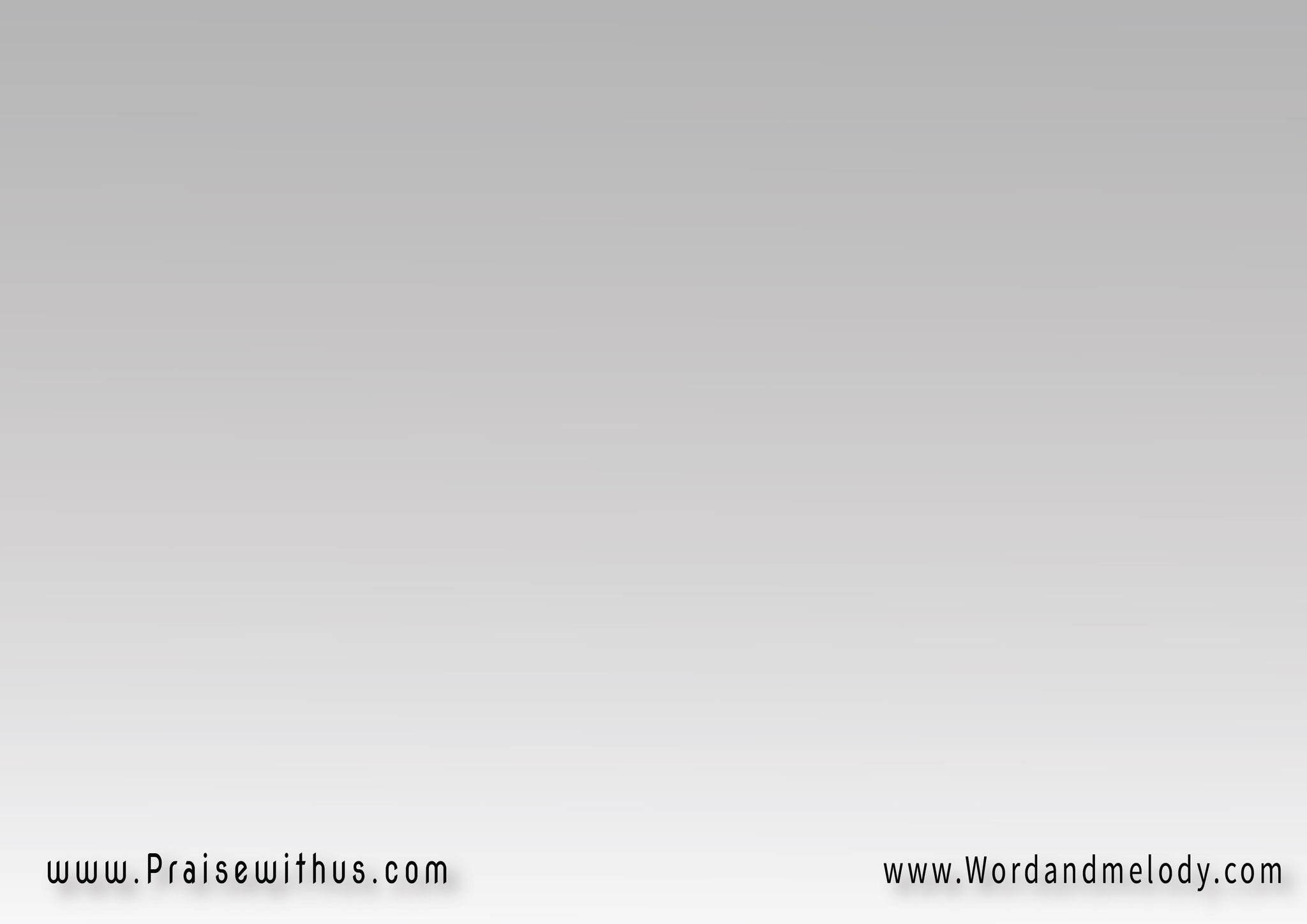 أفضل حياة وعدتني
على حياتي تنعمُ
سررت بي خلصتني
ومن سواك يرحمُ
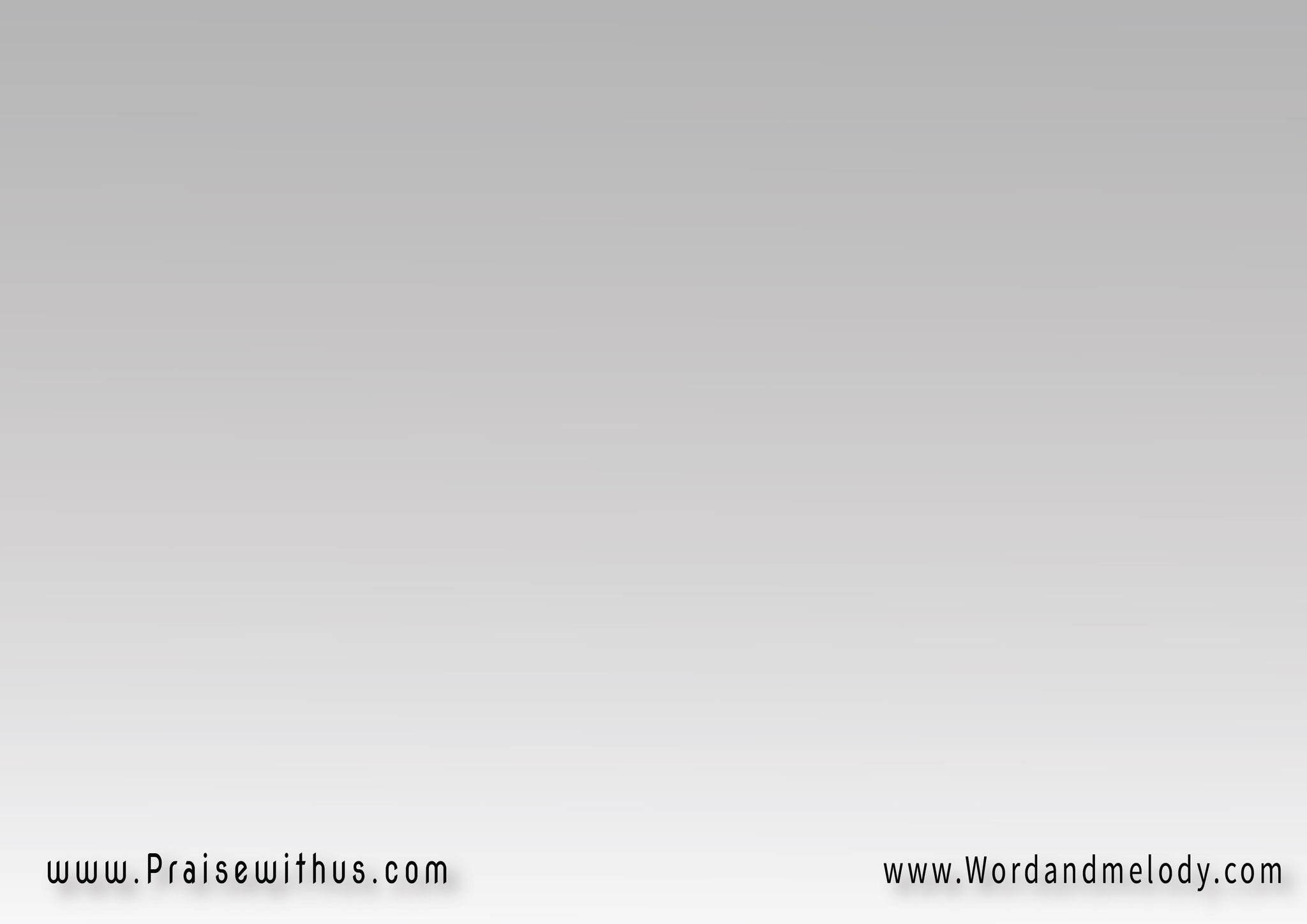 إلهي عرفتني
بحبك حاصرتني
فهمتني اختبرتني
أدعوك أبي أهلل
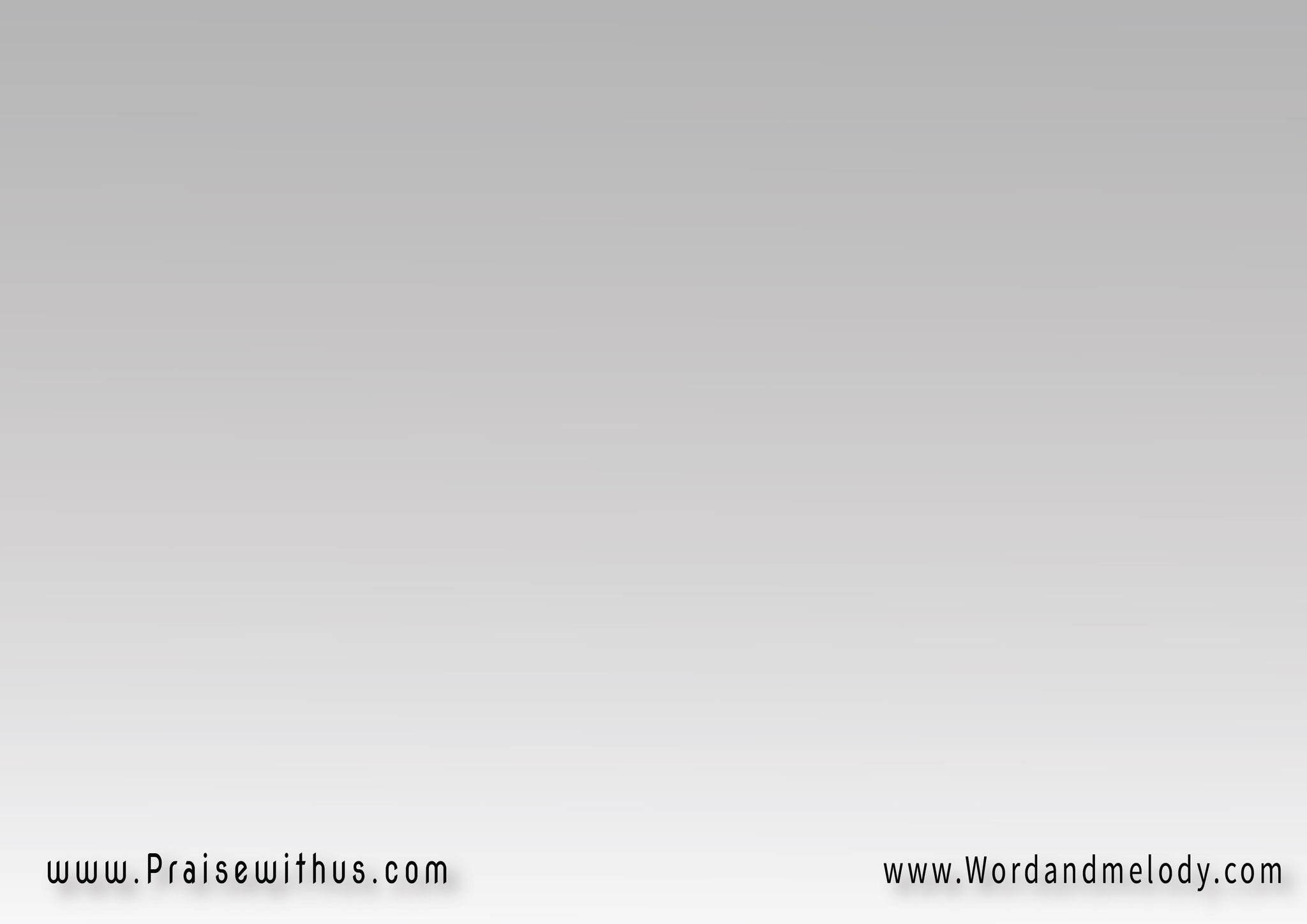 قلت لي كل الأشياء
معاً لخيري تعملُ
ظابطُ الكلْ من علاك
بتدبيرك أؤمـــــنُ
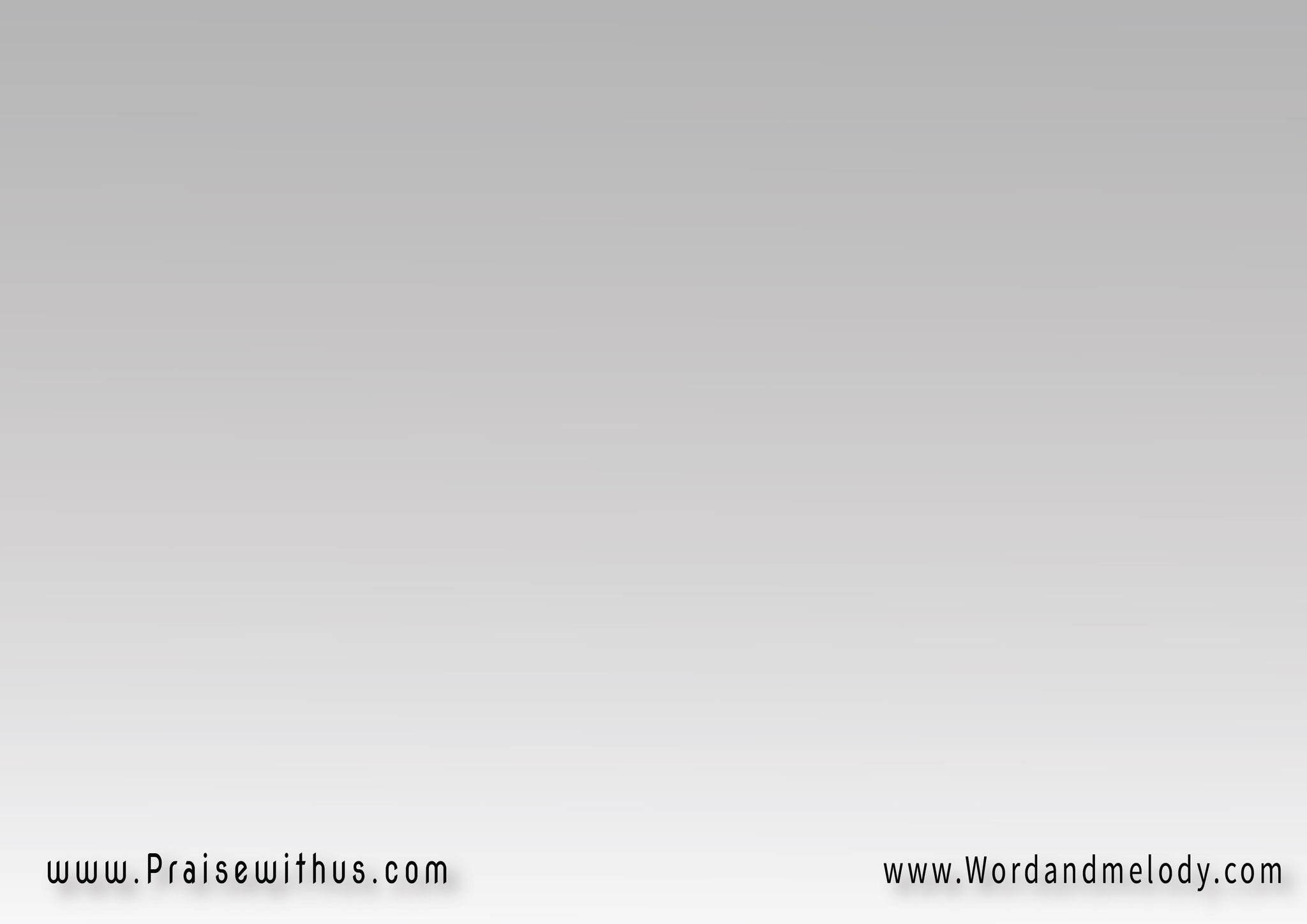 إلهي عرفتني
بحبك حاصرتني
فهمتني اختبرتني
أدعوك أبي أهلل
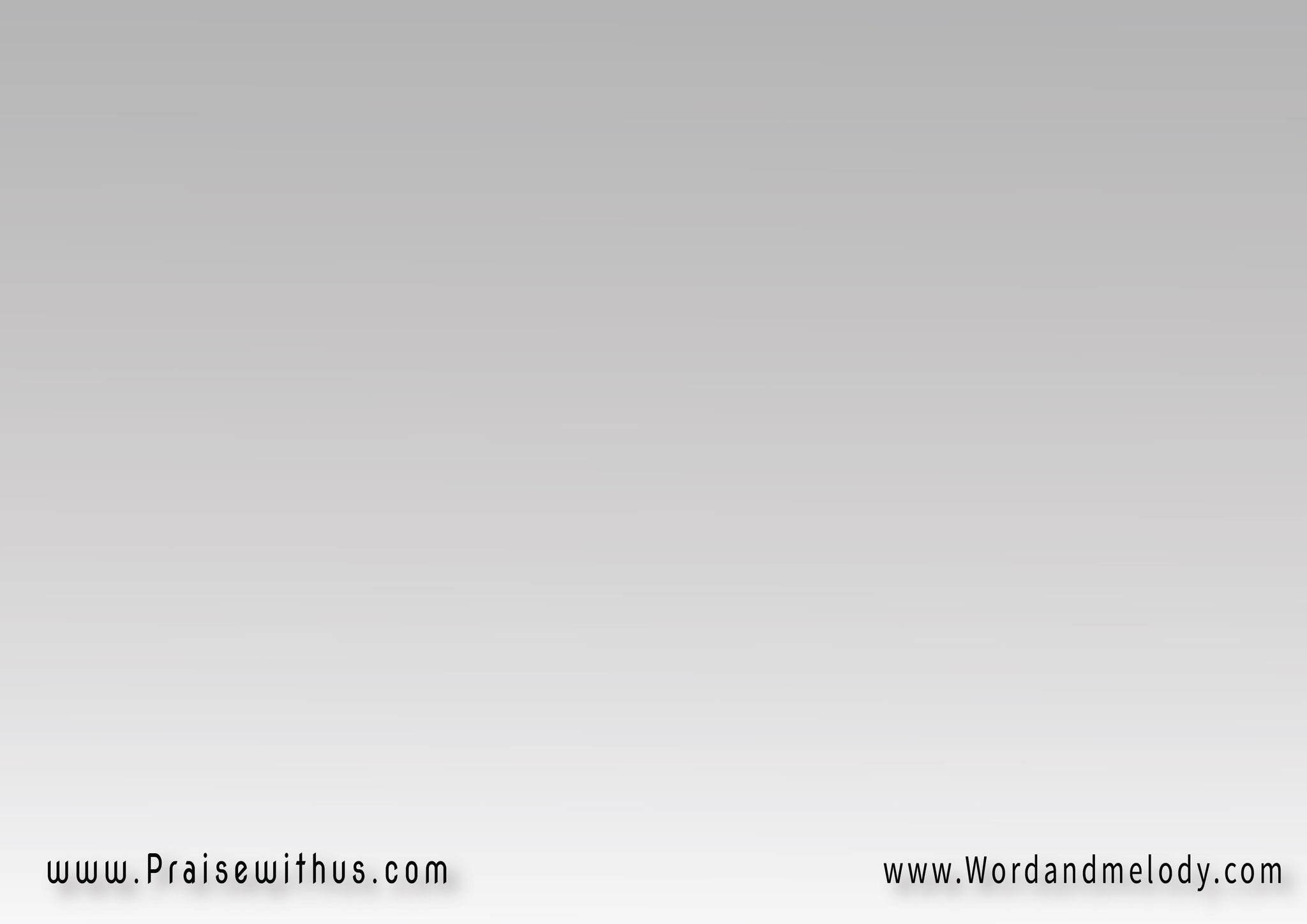 تمسكُ بكل الأمور
لا شيء عليك يعسرُ
أنت في ظلامي نور
لا أزل لا أعثر
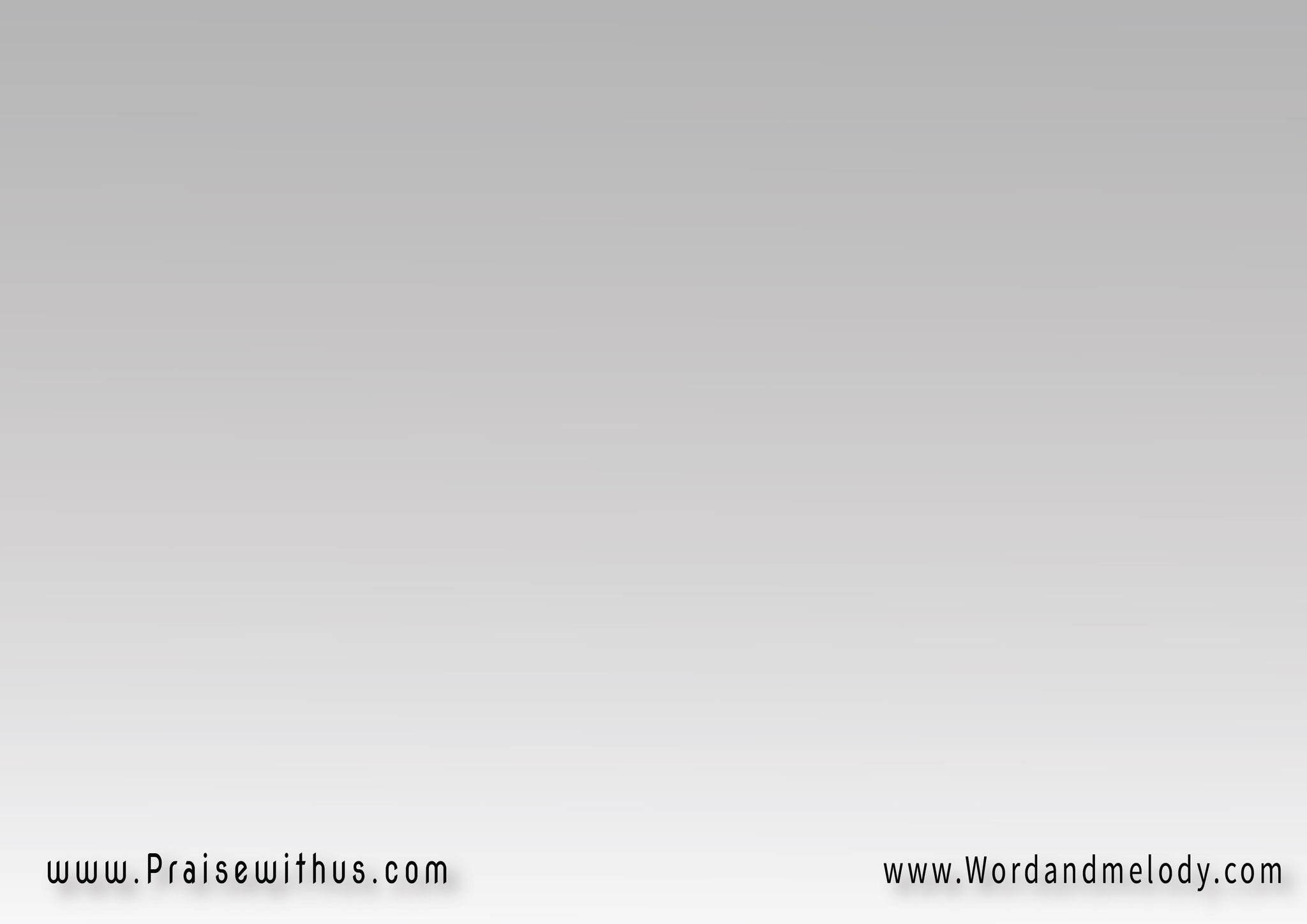 إلهي عرفتني
بحبك حاصرتني
فهمتني اختبرتني
أدعوك أبي أهلل
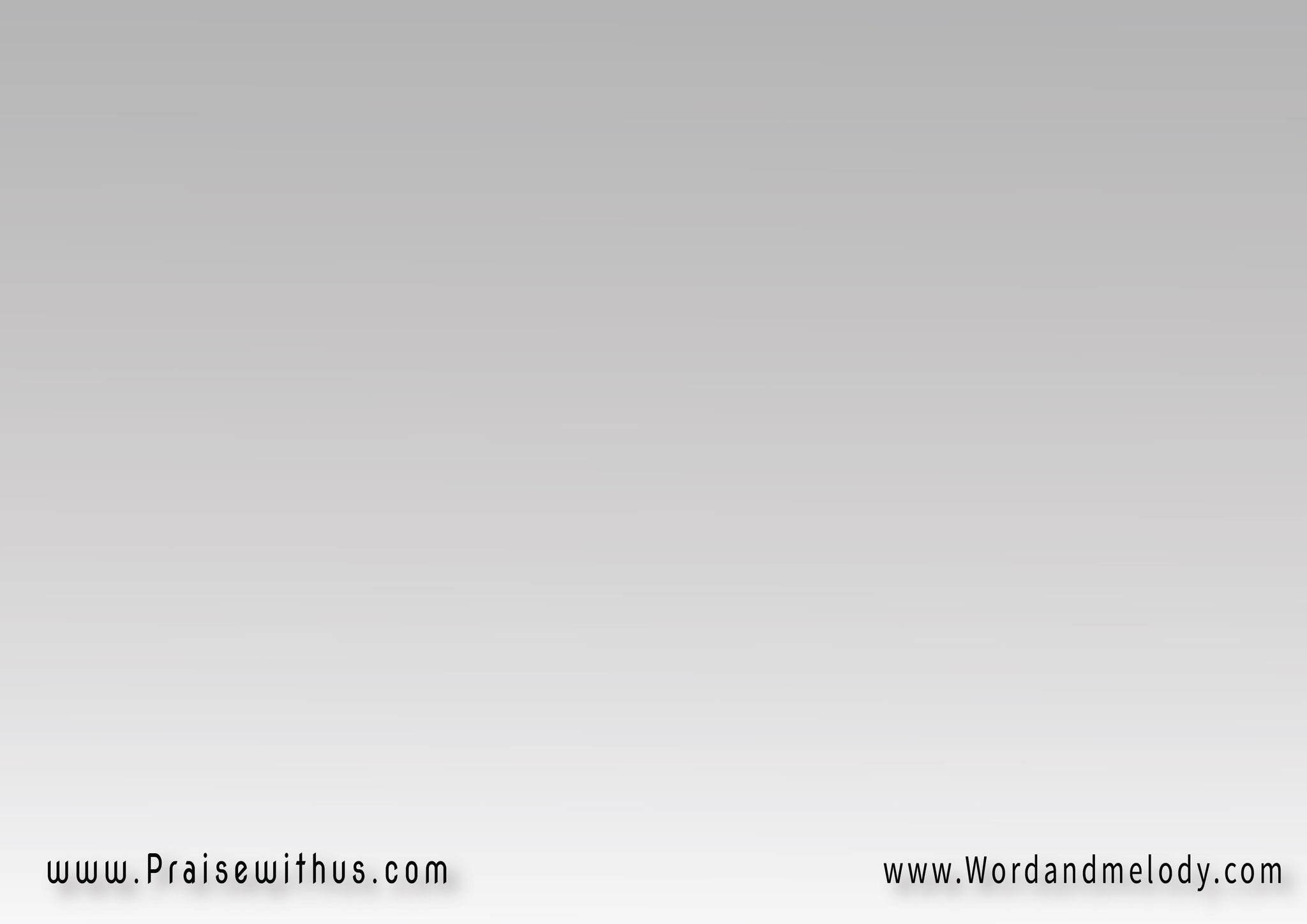 لا تنعس لا تنام
علي دوماً تسهر
أنت إلهي أنت آب
كيف إليك لا أرجع
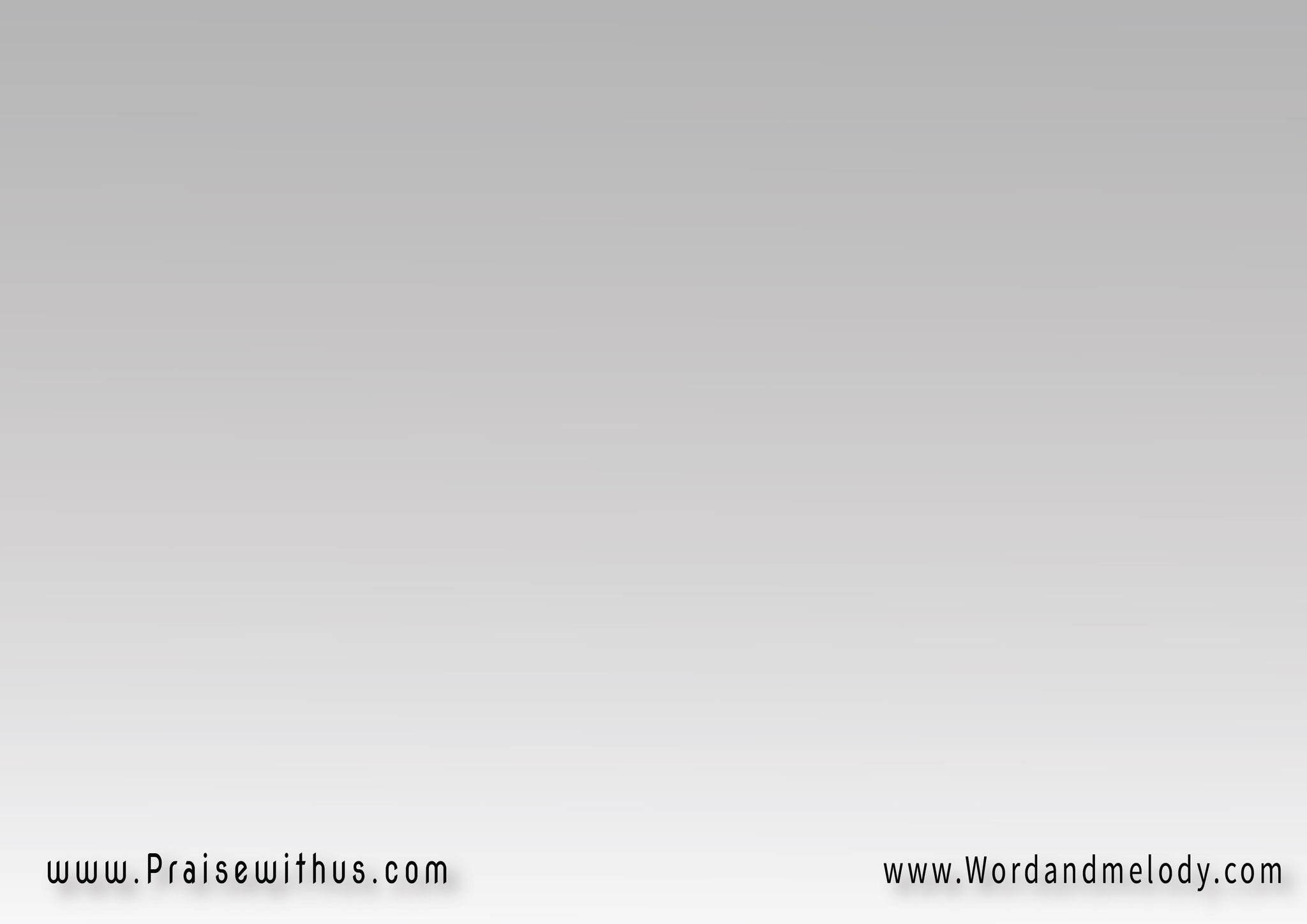 إلهي عرفتني
بحبك حاصرتني
فهمتني اختبرتني
أدعوك أبي أهلل
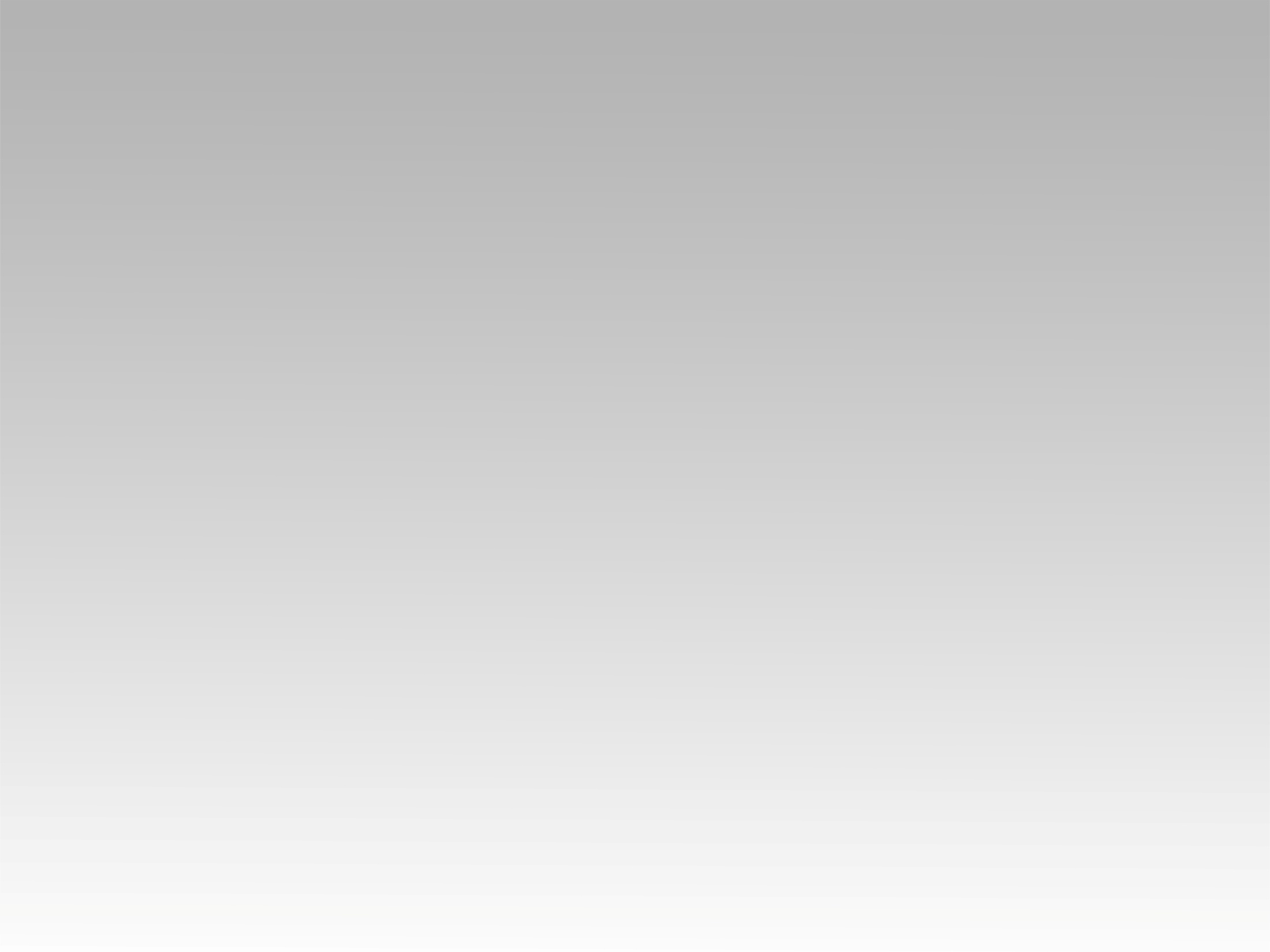 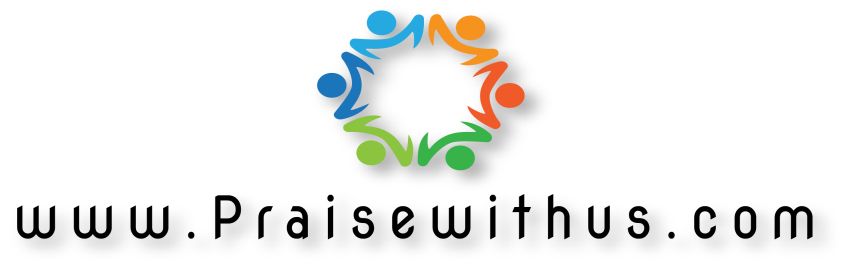